Átalakuló társadalom
Gazdasági fejlődés
Nagyvárosokban gyorsabban, vidéken lassabban
„torlódó társadalom”
régi, rendi, mezőgazdasági társadalom
új, ipari, tőkés társadalom
A köznemesség volt a követendő példa
Lehetővé tette a polgárosodást
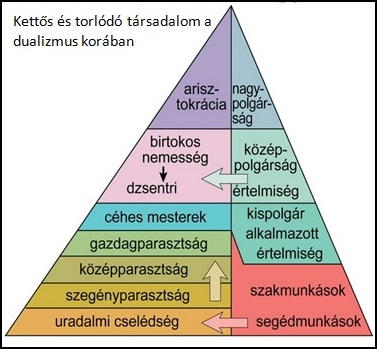 http://tortenelemcikkek.hu/node/687
Az agrártársadalom vezető rétegei
A nagybirtokos arisztokrácia
zárt csoport, elkülönülve éltek
vezető politikusok
termőföldek harmada az övék
korszerűen felszerelt földbirtokaik voltak
összefonódás a pénzarisztokráciával
Az agrártársadalom vezető rétegei
Egykori  középbirtokos nemesség
Kevesen felemelkedtek az  arisztokraták közé
A többség dzsentrivé vált
„úri középosztály”
rossz kártalanítás hatásai
a passzív ellenállás anyagilag kimerítette őket
a birtokaik fogyatkoztak vagy elfogytak
nem tudtak modernizálni
állami hivatalok betöltése, értelmiségi pálya
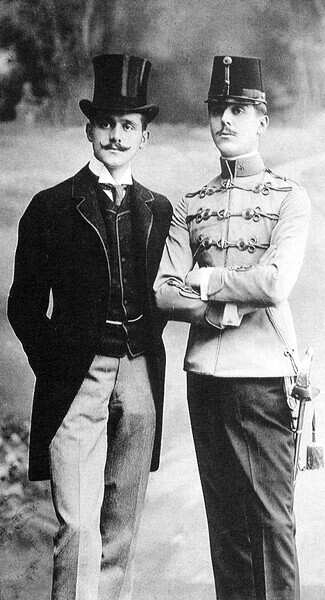 Dzsentri testvérpár
http://mek.oszk.hu/01900/01905/html/index339.html
A parasztság
A társadalom legnépesebb csoportja
Jobbágyfelszabadítás
egykori úrbéri földjeiket kapták  meg
zsellérek is földhöz jutottak
Növekvő népesség → birtokaprózódás → földnélküliség
A parasztság
Gazdagparasztság (50-200 hold)
a falvak vezetői
földjeiken napszámosok dolgoztak
Közép- (10-40 hold) és szegényparasztság (1-10 hold)
megéltek, de a szegényebbek bérmunkát is vállaltak
modernizálni nem volt pénzük
Agrárproletárok (földnélküliek)
mg-i bérmunka, földmunka (kubikolás)
középítkezések (vasút, folyószabályozás) munkái
Uradalmi cselédek
kiszolgáltatva éltek a földesúrnak, gazdatisztnek
Napszámosok, summások
Parasztcsalád és nagypolgári család
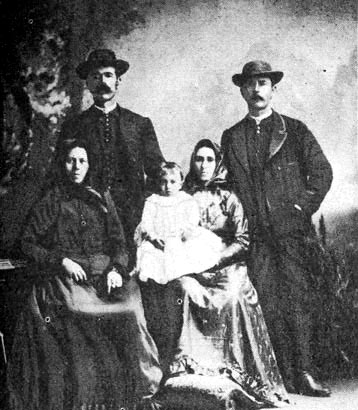 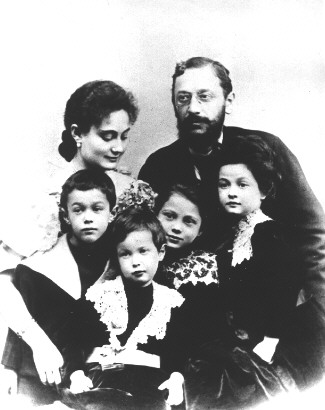 http://mek.oszk.hu/02100/02115/html/img/2-563b.jpg
https://upload.wikimedia.org/wikipedia/commons/0/07/Weiss_Manfr%C3%A9d_%C3%A9s_csal%C3%A1dja.jpg
Az ipari társadalom
Vezető rétege a nagypolgárság, a pénzarisztokrácia
zárt csoport, elkülönülve éltek
többségük német és zsidó családból került ki
nem politizáltak, csak közvetve
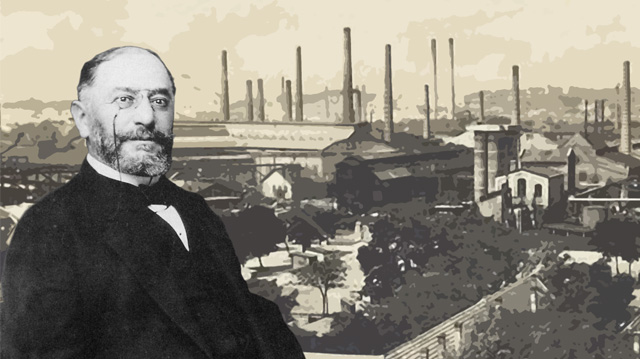 Báró Weiss Manfréd (1857-1922)
https://www.jegy.hu/program/a-weiss-manfred-csalad-film-82572
Az ipari társadalom
Polgári középosztály
létszámuk folyamatosan nőtt
ipar, államigazgatás, oktatás, egészségügy
egykori német polgárság
polgárosuló nemesség
zsidóság
feltörekvő parasztság
Rendi és polgári értékek keveredése
Az ipari társadalom
Kispolgárság
kisiparosok, kiskereskedők
maguk is dolgoztak + néhány alkalmazott
állami kisalkalmazottak
vasutas, rendőr, csendőr, postás
Nagyipari munkásság
Növekvő létszám (XX. század eleje - 13%)
Fele részük szakmunkás
jó bérezés
kispolgári élet
sokan német és cseh származásúak
gyorsuló asszimiláció
Betanított és segédmunkások
mg-ból az iparba mentek
alacsony bérezés
Női munkaerő alkalmazása (textilipar)